We’re All in This Together: Coordination In-the-Trenches
May 12, 2020
[Speaker Notes: In this webinar, CITES leaders host a conversation with CITES advisors and colleagues in-the-trenches to take a closer look at Coordination. We will discuss services that may be available through school and community organizations. The session will provide examples of services that enable students and families to participate and achieve while learning at a distance. There will be time for questions at the end of the presentation.]
Session Agenda
Introductions
Review Coordination from the 4Cs
The Panel
Angela Lindig, Idaho Parents Unlimited
Janice Carson, Idaho Assistive Technology Project
Susan Hardin, Macomb ISD Michigan and UDL -IRN 

Discussion 
Resources
VI.   Q & A
[Speaker Notes: Guest panelists: Janice Carson (Idaho Assistive Technology Project), Susan Hardin (Macomb ISD/UDL-IRN), Angela Lindig (Idaho Parents Unlimited)]
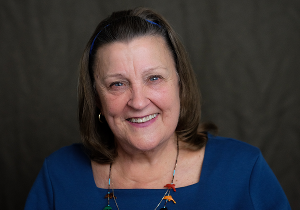 About Us
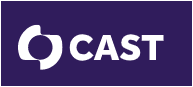 Joy Zabala
jzabala@cast.org​
   @joyzabala
CAST’s Mission is to Transform Education Design and Practice Until Learning Has No Limits. CAST created Universal Design for Learning (UDL),  research-based set of principles to guide the design of learning environments that are accessible and effective for all.
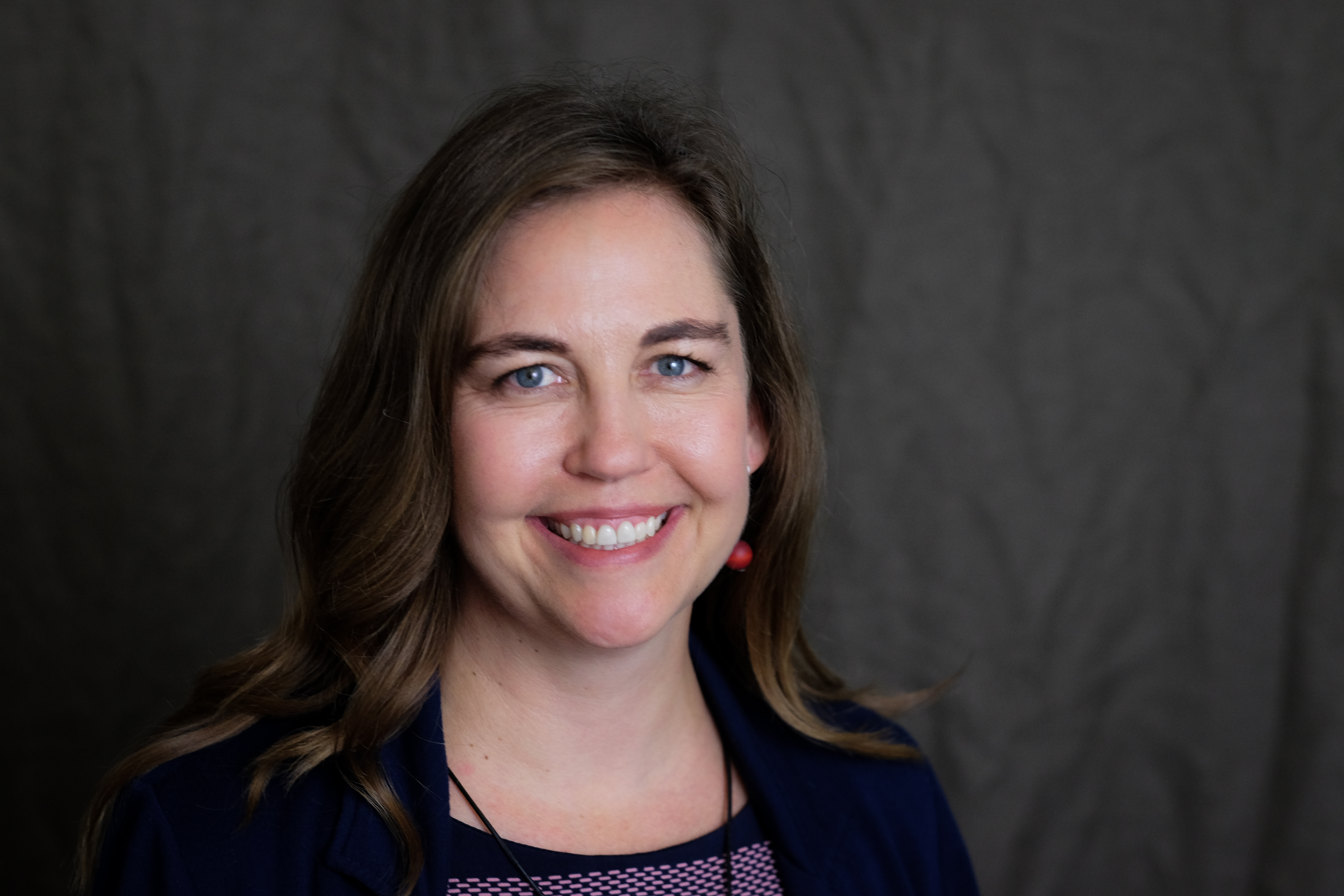 Janet Peters​
jpeters@cast.org​
   @JanetLPeters​
POLL 1
Please share your focus area
[Speaker Notes: Please share your specialty or focus area: 
Assistive Technology 
Educational or Instructional Technology 
Information Technology 
Family or Caregiver 
General Education Teacher 
Special Education Teacher 
State or Federal Program 
Service Provider
Other]
POLL 2
Where are you joining us from?
[Speaker Notes: North East 
North Central 
North West 
South East
South Central 
South West 
Other]
"Start where you are. Use what you have. Do what you can."
-Arthur Ashe
Goal
The goal of this session is to
Provide in-the-trenches examples of a systems approach for thinking and operating during the crisis
Focus on technology-supported distance learning as a major component of a system of supports
Share community and services organizations that supporting technology use for schools and families
Review of the 4 Cs
Continuity
Communication
4 Cs -The Who, The What and the How
The WHO is consistent across all four Cs
Educational administrators, general education teachers, special education teachers, parents and guardians, and students
Leaders in InfoTech, EdTech, and Assistive Technology
Coordination
WHAT? Coordinate services so that all students and families have what they need to participate and achieve while learning at a distance
HOW?
Determine what tech and strategies are being used and how to build upon them as needed
Provide initial and ongoing support
Develop strategies for students who do not have or cannot benefit from online work
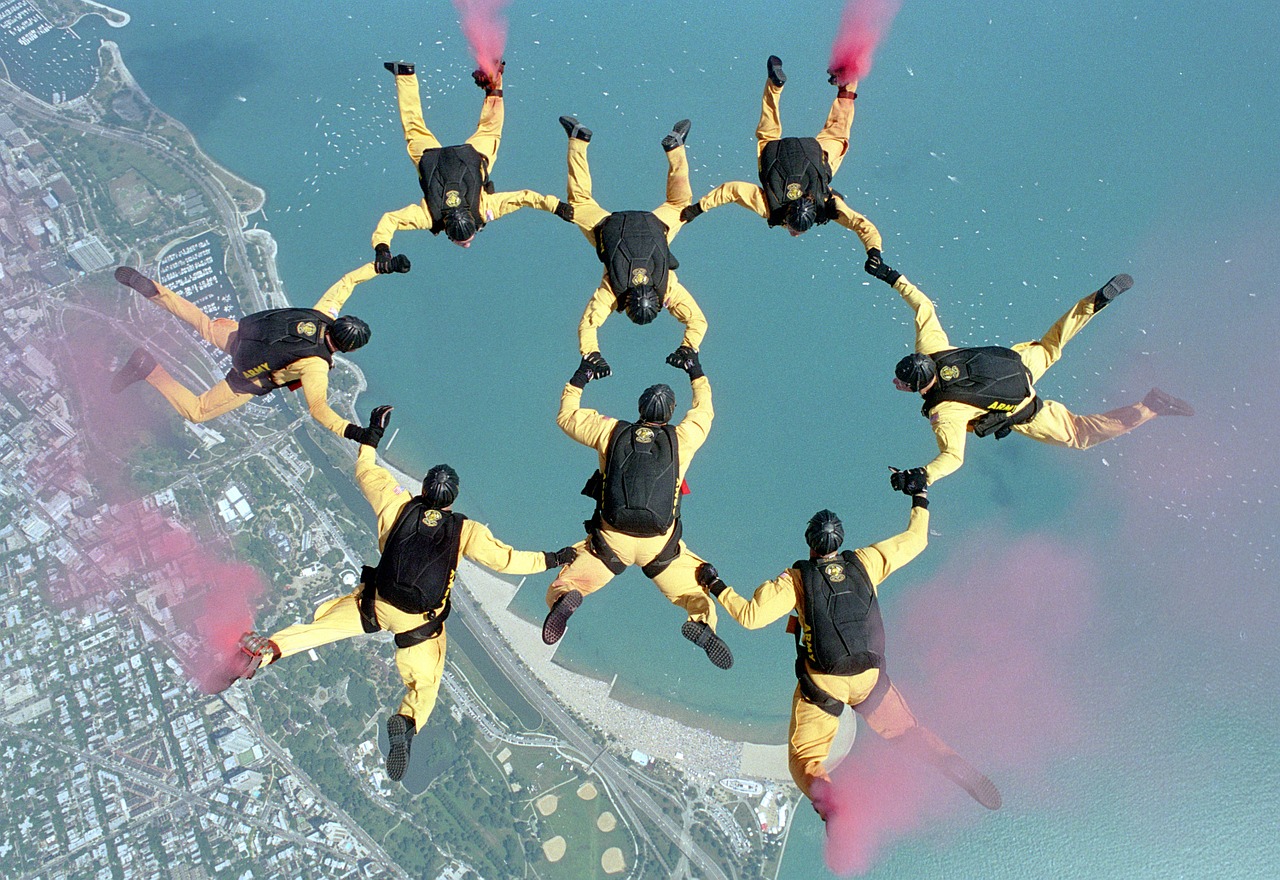 [Speaker Notes: Image by skeeze on Pixabay

Coordination: Establish a core team of representatives from administration, general ed, special ed, educational technology, AT, parents & guardians. Develop guidelines and protocols for use across the system to ensure that students who use AT and need AEM and accessible technologies have what they need to make progress in whatever distance education plan is in use]
Introduction to our Panelists
The Panelists
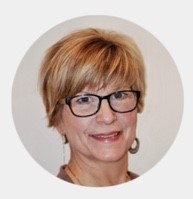 Angela Lindig
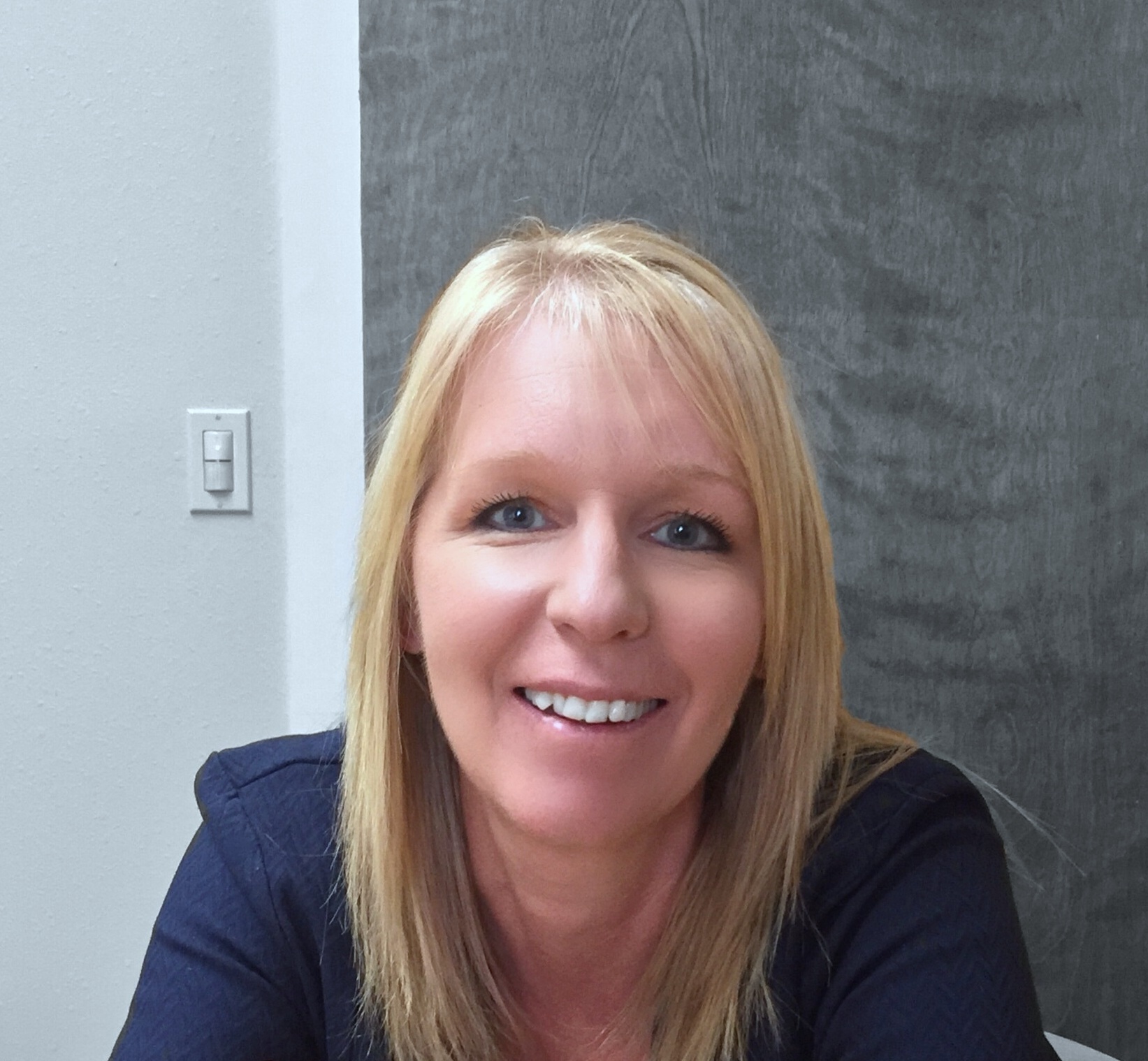 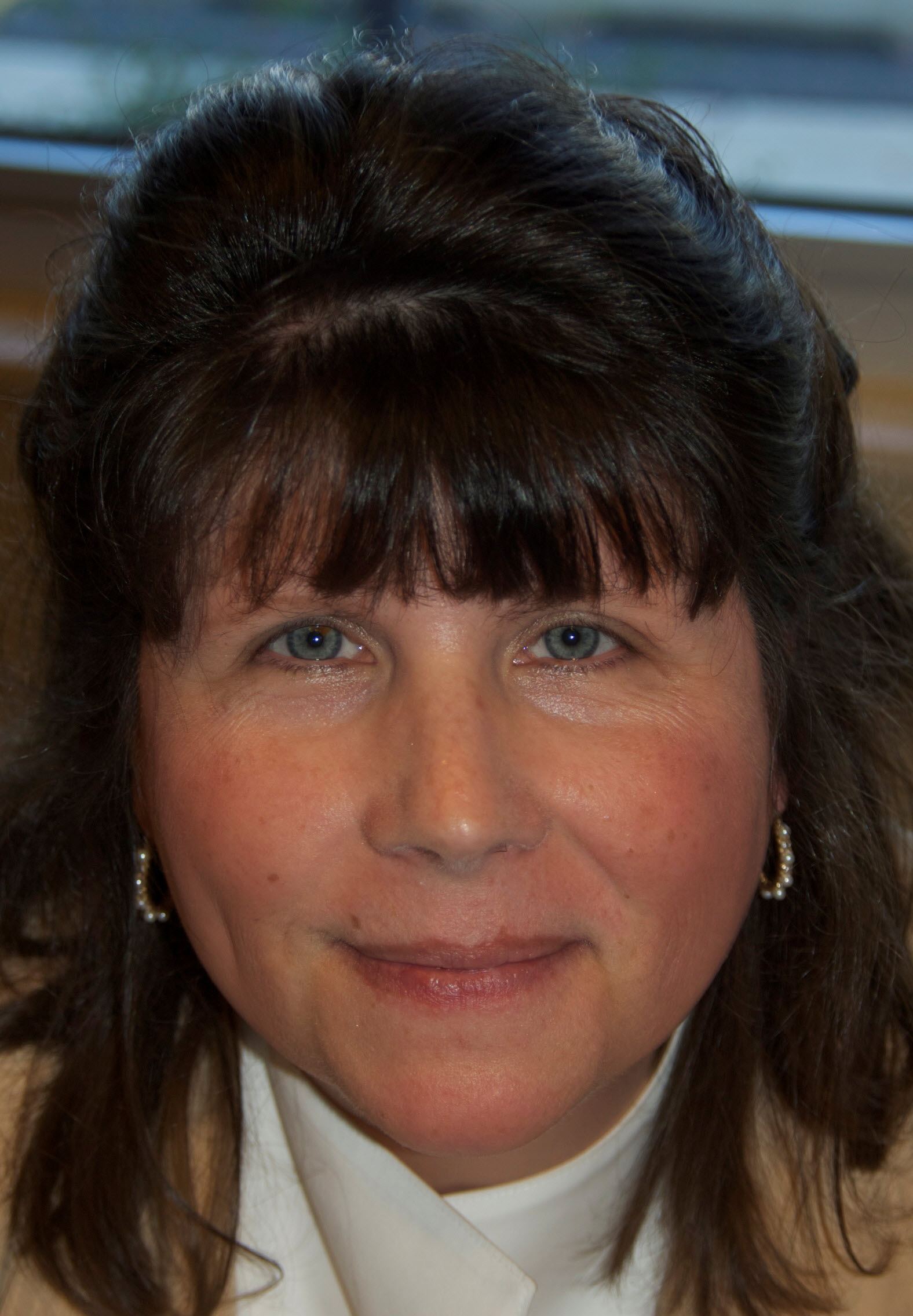 Discussion Question 1
What are you hearing in-the-trenches?
Discussion Question 2
What innovations or creativity regarding Coordination is happening in your area?
Discussion Question 3
In your experience, what community and services organizations can support technology for schools and families?
Panelist Parting Thoughts
Time for Q&A
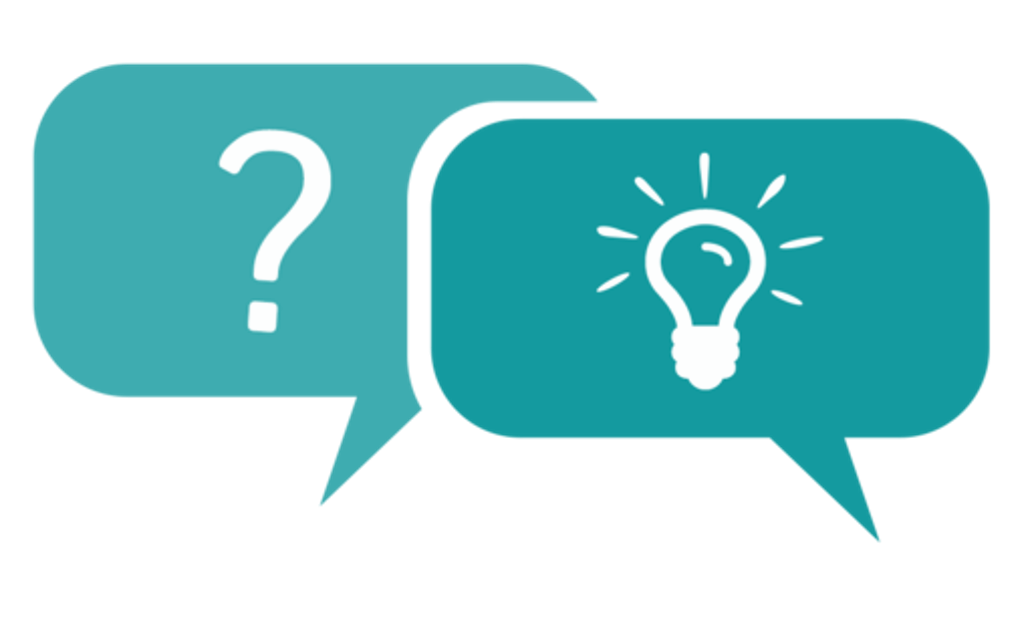 Resources
Highlighted Resources
Link Handout - https://bit.ly/CITES-5-12 
Parent Training and Information Resources
AT Act Project, One in Every State 
Family-to-Family Health Information Centers
“Do the best you can and when you know better, do better"
-Maya Angelou
Thank you! Keep in touch!
Website: cites.cast.org
Email: cites@cast.org
Phone: 781-245-2212
200 Harvard Mill Square, Suite 210 Wakefield, MA 01880
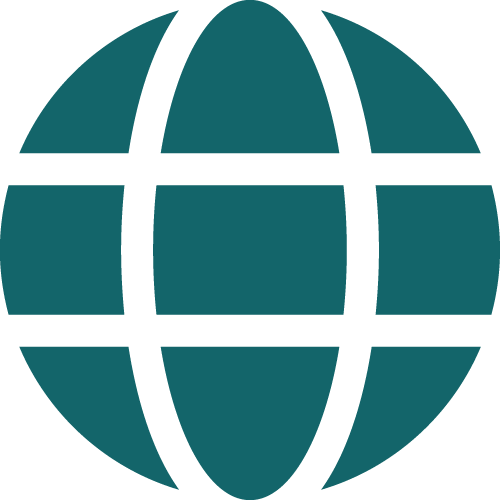 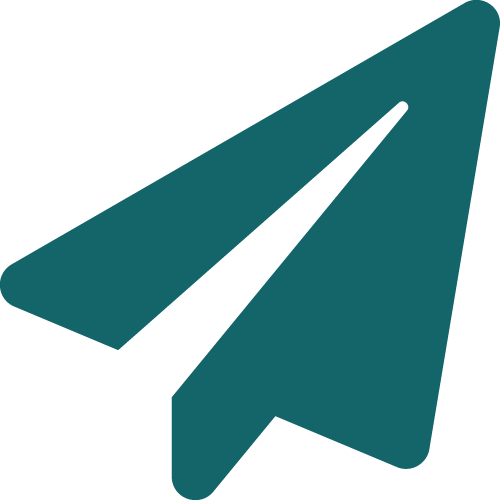 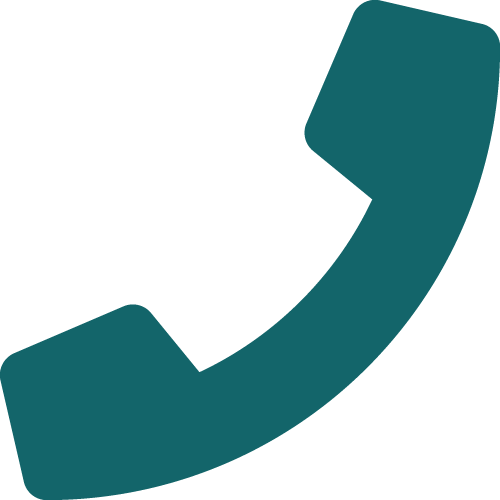 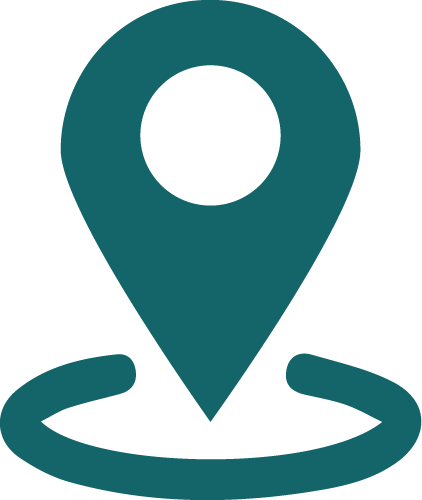 EVALUATION LINK: https://www.surveymonkey.com/r/S5HFRDS
[Speaker Notes: https://www.surveymonkey.com/r/S5HFRDS]